Weekly Report
Minghao Li                    2025.04.08
Replied to Prof. Zhao‘s question and updated the memo.
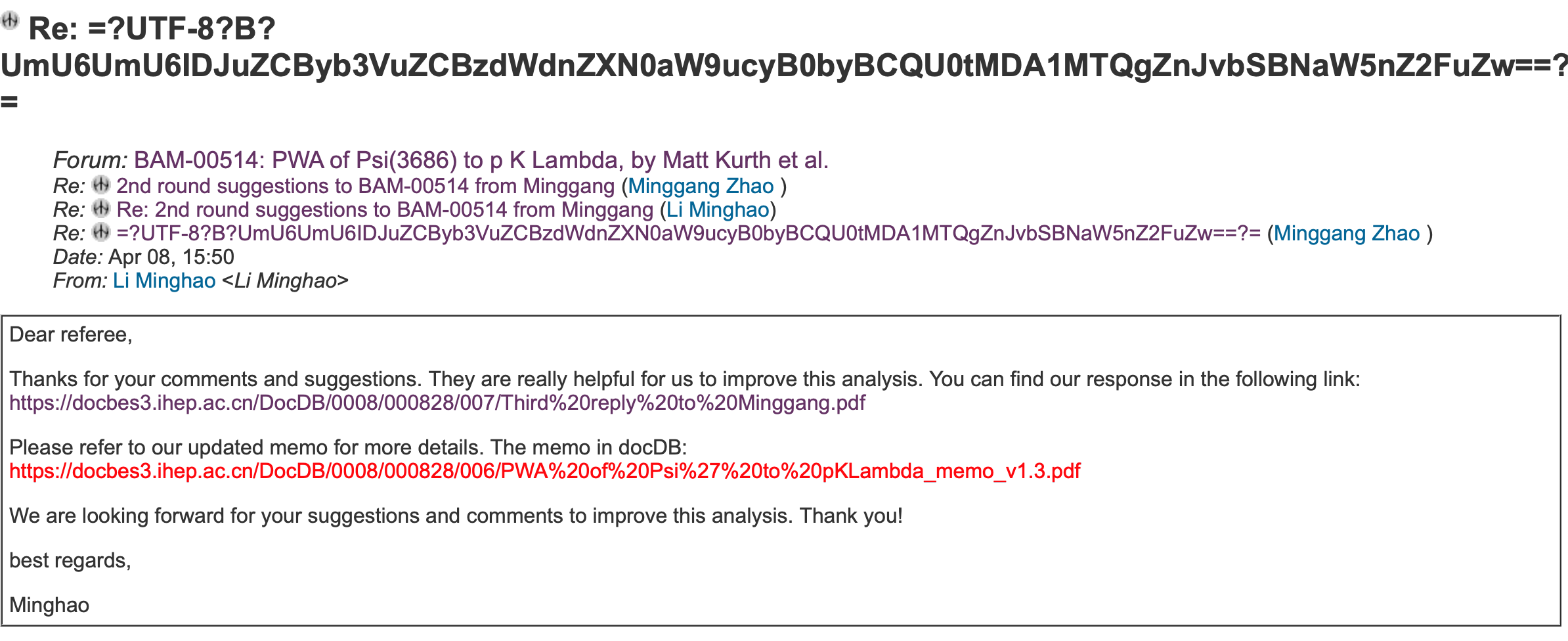 2
Measuring the systematic uncertainty containing all used abandoned states
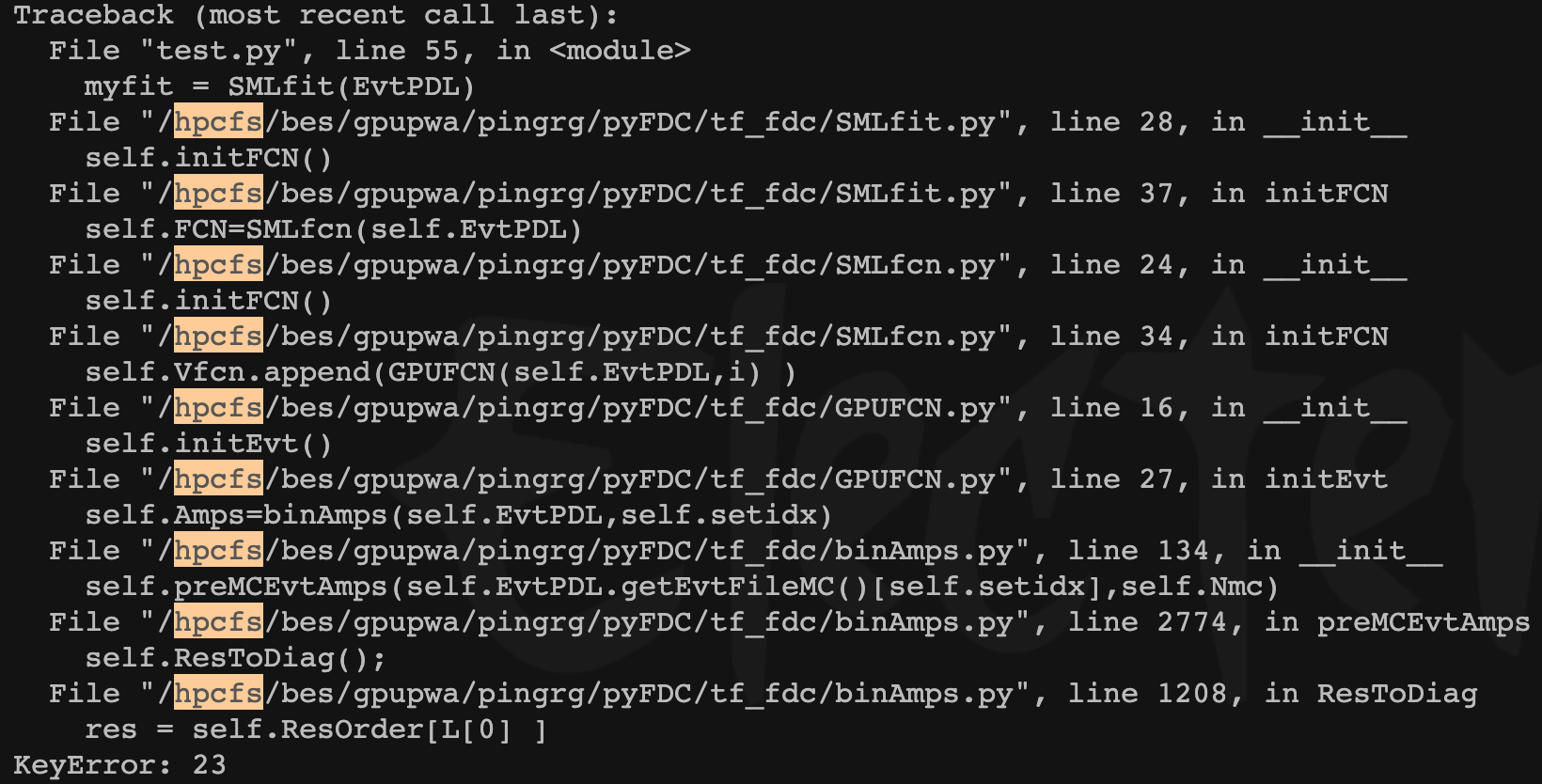 the fitting was not successful
the problem was found and solved after Prof. Ping's discussion
currently being fitted.
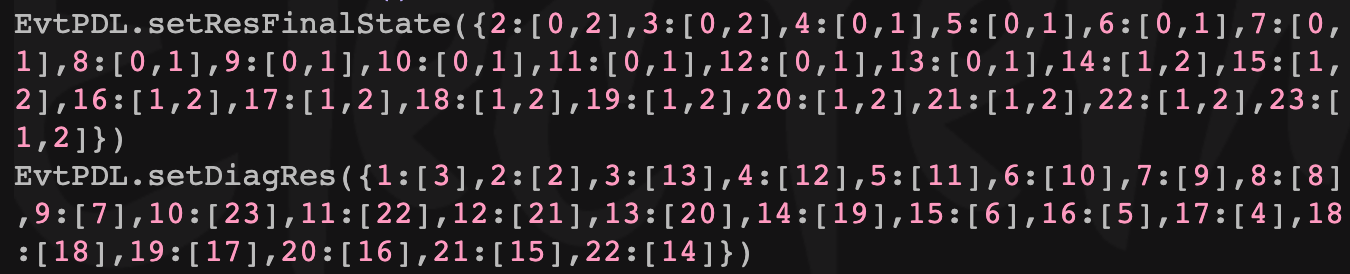 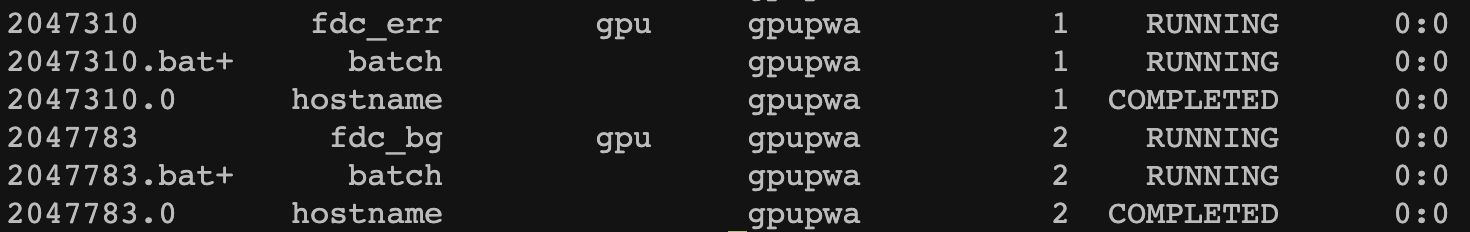 3
Uncertainty due to background is estimated by removing it from PWA, the difference of center value is taken to be its uncertainty.
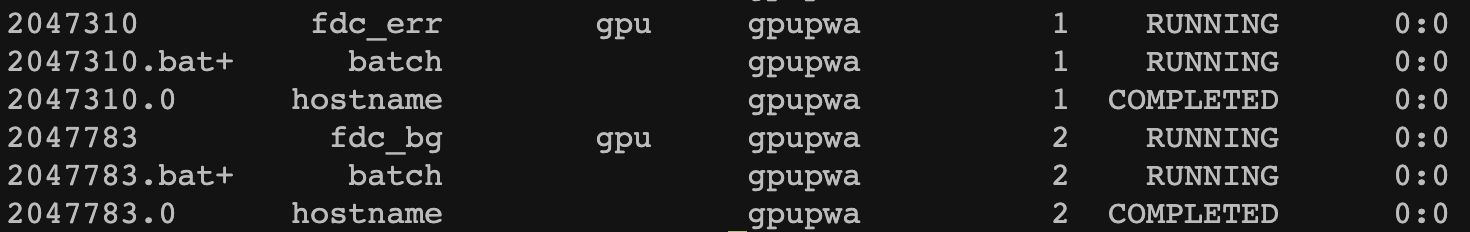 Next planning:
1. Continue to fit and obtain systematic uncertainty.
2. Studying the systematic uncertainty caused by mass resolution.
4